Bestimmung von Funktionsgleichungen
bisher
eine gegebene Funktionsgleichung in eine Grafik in einem Koordinatensystem einzeichnen
neu
aus einer Grafik in einem Koordinatensystem eine Funktionsgleichung ermitteln
bzw.
aus einem Punkt und der zugehörigen Steigung eine Funktionsgleichung ermitteln
bzw.
aus zwei Punkten eine Funktionsgleichung ermitteln
Bestimme die Funktionsgleichung der dargestellten Funktion!
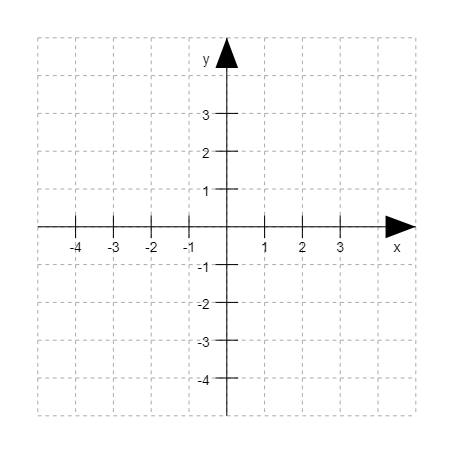 1. Schritt:
Y-Achsenabschnitt bestimmen
Hier: 	b = -3
Q (2/1)
2. Schritt:
Einen weiteren – gut ablesbaren – Punkt bestimmen
3. Schritt:
Steigungsdreieck einzeichnen
4
4. Schritt:
Streckenlängen ablesen
5. Schritt:
Abgelesene Streckenlängen in Steigungs- formel einsetzen
2
6. Schritt:
Zusammensetzen
Eine lineare Funktion verläuft durch den Punkt P(2/1) mit einer Steigung von m = 2. 
Wie lautet die zugehörige Funktionsgleichung?
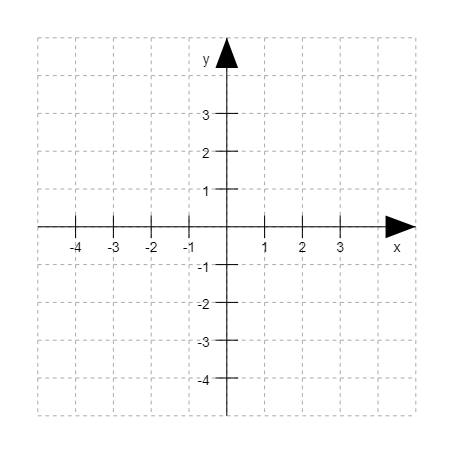 1. Schritt:
Trage P in das KOS ein
2. Schritt:
Bewege dich von P aus mit Hilfe des
Steigungsdreieckes
2
„Weg“ in y-Richtung
„Weg“ in x-Richtung
3. Schritt:
Neuen Punkt einzeichnen
1
4. Schritt:
Gerade durch beide Punkte legen
5. Schritt:
Ist der Schnittpunkt mit der y-Achse gut ablesbar?
GRAFISCHE LÖSUNGEN können Ablesefehler beinhalten!
Ja: lies den y-Wert des Schnittpunktes ab
Nein: nächste Seite
6. Schritt:
Zusammensetzen
Eine lineare Funktion verläuft durch den Punkt P(2/1) mit einer Steigung von m = 2. 
Wie lautet die zugehörige Funktionsgleichung?
Herleitung
Es gilt:
Einsetzen:
Einsetzen:
Auflösen nach +b:
Auflösen nach y:
Einsetzen in (*):
Klammer auflösen:
Äquivalenzumformung:
m ausklammern:
Nach m auflösen:
Eine lineare Funktion verläuft durch die Punkt P(2/1) und Q(3/3). 
Wie lautet die zugehörige Funktionsgleichung?
Herleitung
Es gilt:
Einsetzen:
P(2/1) mit den Koordinaten x1 und y1
Q(3/3) mit den Koordinaten x2 und y2
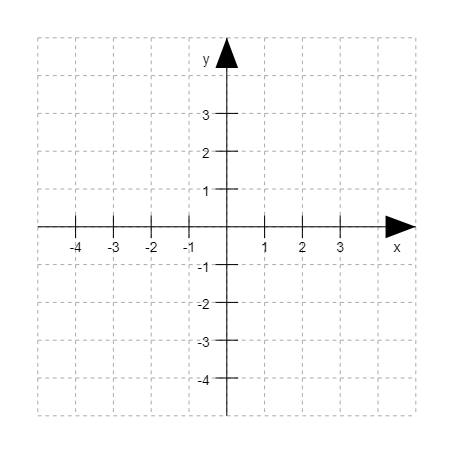 Q(x2 / y2)
Auflösen nach y:
y2 – y1
P(x1 / y1)
x2 – x1
ZUSAMMENFASSUNG
Man kann die Funktionsgleichung einer linearen Funktion bestimmen durch…
Y-Achsenabschnitt b; Steigungsdreieck  Steigung m;
Ablesen
Einsetzen in allgemeine Gleichung
Die Koordinaten eines Punktes und die Steigung der Geraden muss bekannt sein!
Punkt-Steigungs-Form
 Auflösen nach y
Die Koordinaten zweier Punkte einer Geraden müssen bekannt sein!
2-Punkt-Form
 Auflösen nach y